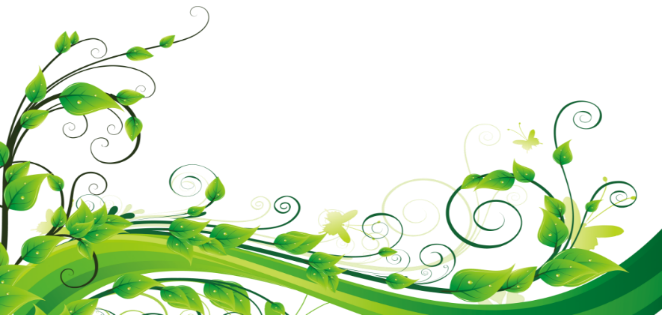 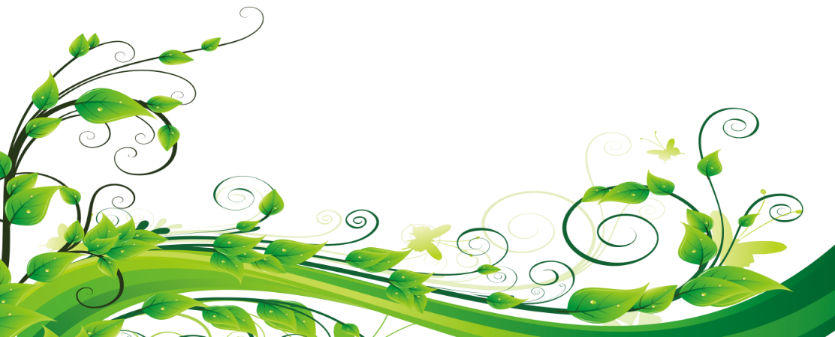 আজকের ক্লাসে সবাইকে ¯^vMZg
পরিচিতি
cÖv‡Yk PµeËx©
                       আইসিটি 
                              evBkvix D”P we`¨vjq I K‡jR
                                        Email: Praneshcb7@gmail.com
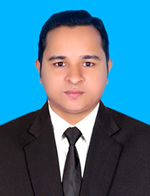 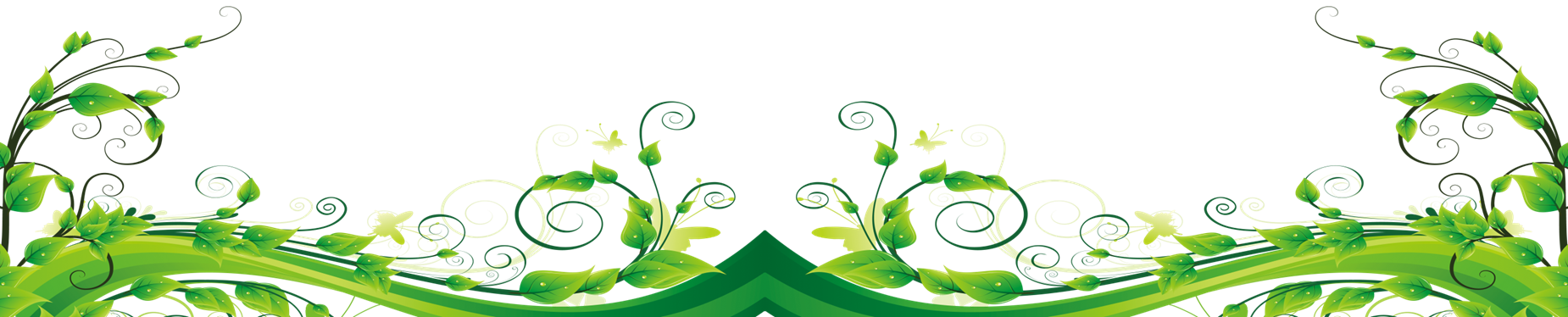 কম্পিউটার ও তথ্য প্রযুক্তি
UIRTCE
Upazilla ICT Training & Resource Centre For Education
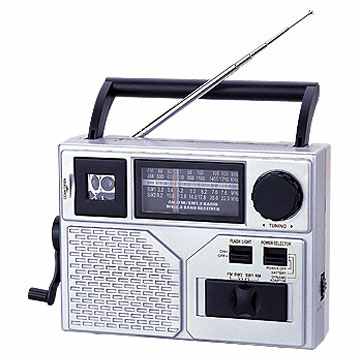 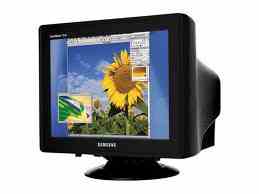 For Up-to-date commutation system
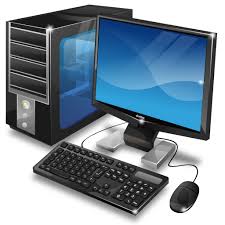 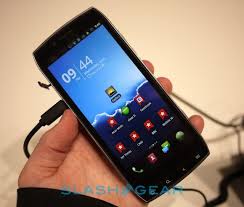 I
C
T
আই সি টি সম্পর্কে একটি ভিডিও
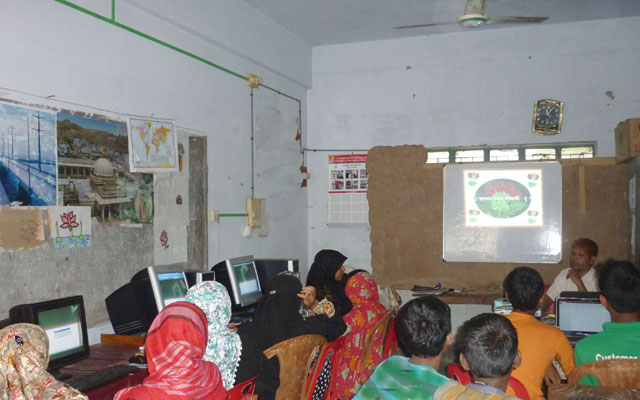 মাল্টিমিডিয়া ক্লাস
E-Communication
Communication by Electronic Device to Device in Digital System
Network
When more than one digital devices are connected.
আজকের পাঠের বিষয়
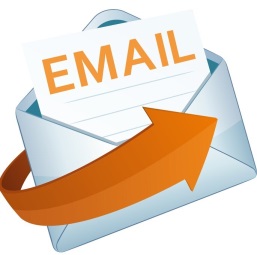 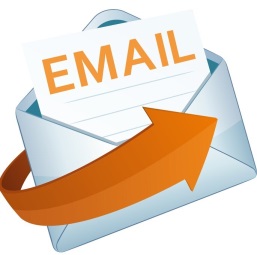 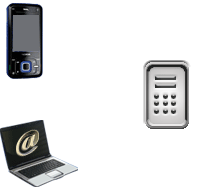 ই-মেইল (E-mail)
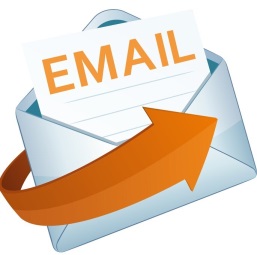 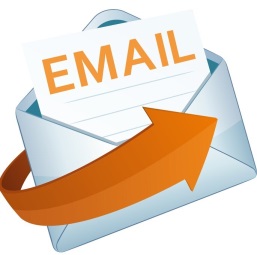 ই-মেইল (E-mail) ঠিকান খোলা
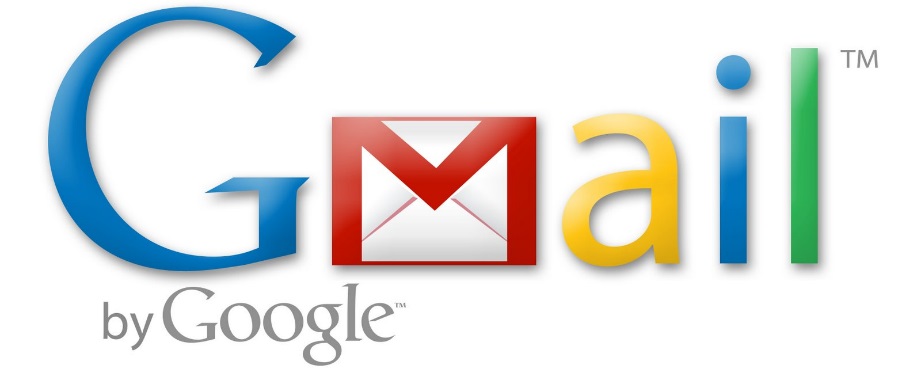 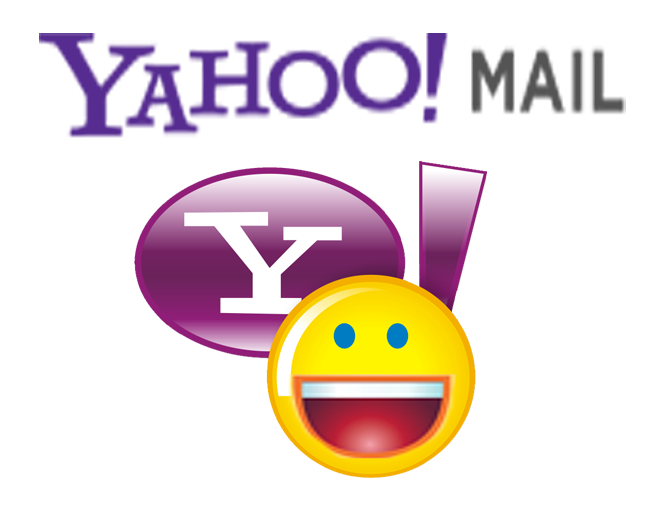 বিশ্বব্যপী জনপ্রিয় সাইডগুলোর মধ্যে জি-মেইল ও ইয়াহু-মেইল সার্ভিস অন্যতম।
জি-মেইল (G-mail)-এ ই-মেইল খোলার নিয়ম
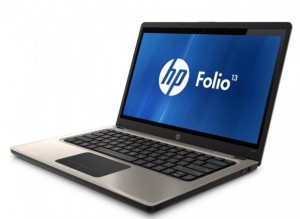 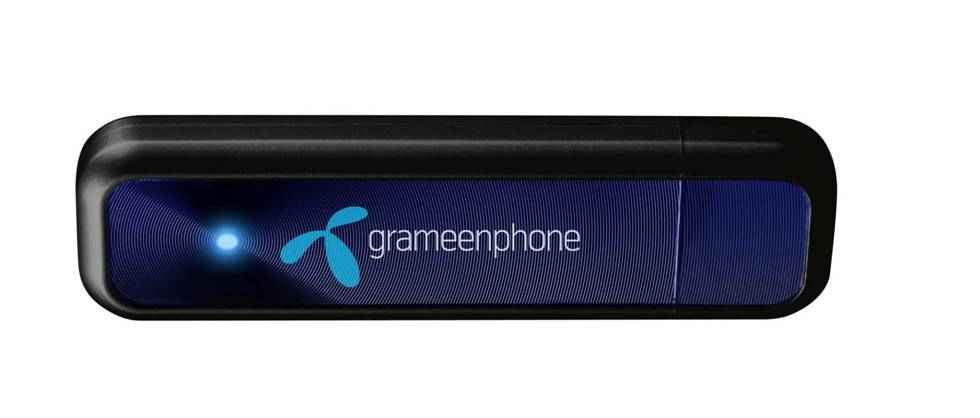 ই-মেইল খুলতে হলে অবশ্যই কম্পিউটার ও ইন্টারনেট সংযোগ থাকতে হবে।